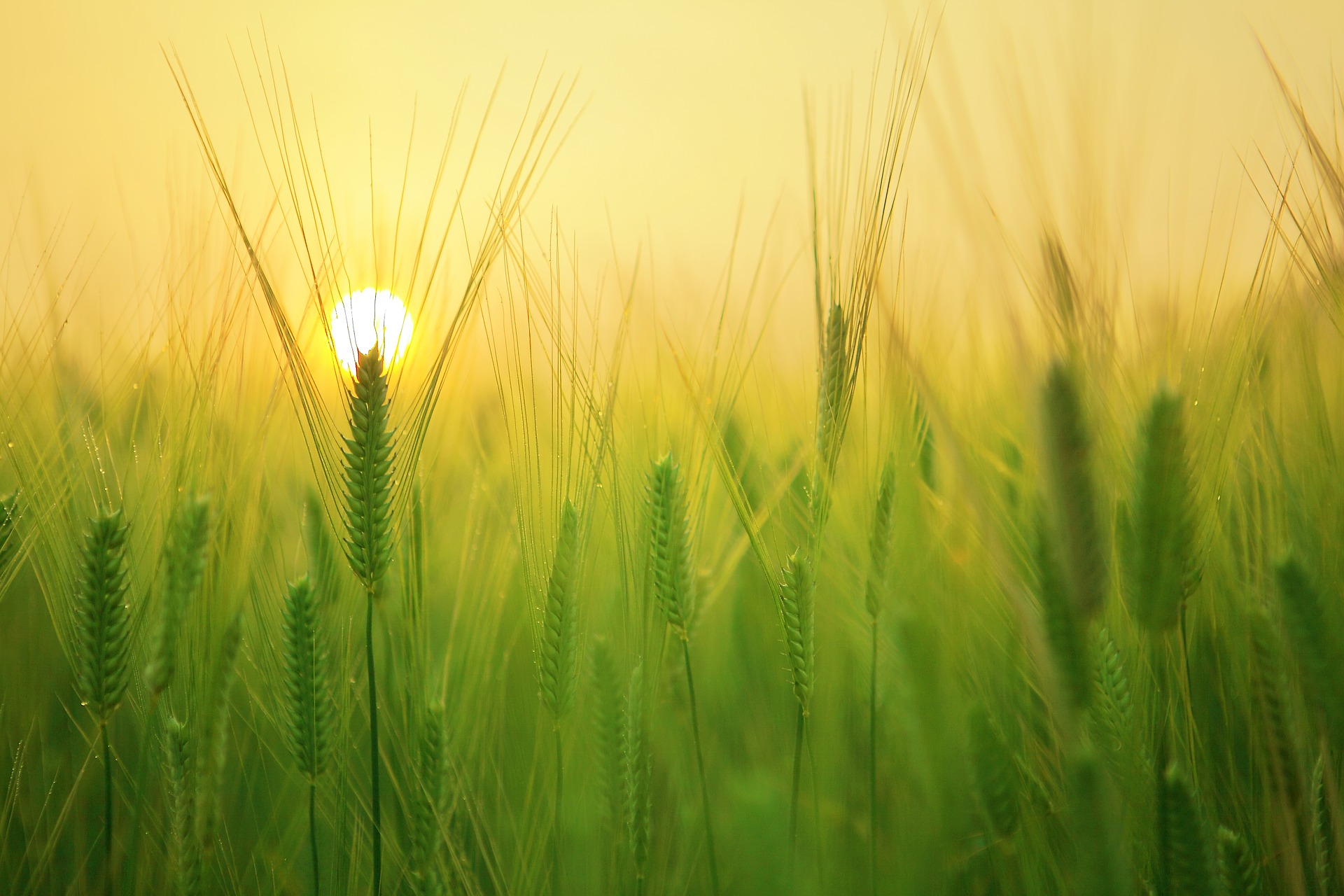 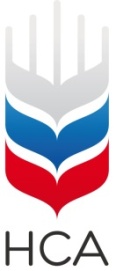 Круглый стол
«Агрострахование как инструмент обеспечения финансовой устойчивости аграриев»
«Агрострахование: предварительные итоги 2019 г.»
Корней Даткович Биждов
 Президент НСА
Казань
13 февраля 2020
2
Изменения Закона №260-ФЗ2019 г.
Вступили в силу с 1 марта 2019 г.
Позволит снизить расходы аграриев и субсидирующих бюджетов
Подлежат страхованию риски, характерные для центральных и восточных регионов РФ
Повышение гибкости программ
 должно стимулировать спрос.
- Позволит повысить уровень сервиса, особенно удаленно расположенным хозяйствам
- Основа для создания индексных продуктов
Рыба, водоросли, моллюски: данная продукция может быть застрахована с 2019 г.
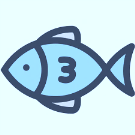 2019
2019: комплекс мер, изменивших систему
Рост рынка агрострахования с господдержкой
2018 / 2019:
в 2,3 раза
+129%
2019: Объем премии по всем направлениям с/х страхования > 5 млрд. руб.
Страхование с господдержкой: охват посевов и с/х животных
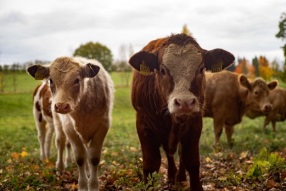 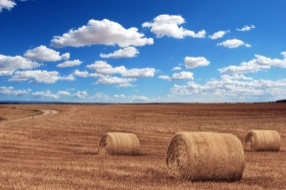 2019/2018:
Рост застрахованной площади: в 4,2 раза
Прирост поголовья: в 1,5 раз

Достигнут прирост охвата по отношению к 2016 г. – периоду до введения «единой субсидии»
Восстановление системы с господдержкойРастениеводство 2019/2018
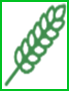 Застрахованная площадь, тыс. га
Структура, тыс. га (на 01.11.2019)
В 4,3 раза выросло количество застрахованных хозяйств
В 4,1 раза увеличилась застрахованная площадь
В 3 раза вырос объем страховой премии – с 990 млн руб. до 3,1 млрд руб.
Основная застрахованная группа культур – зерновые (77% площадей)
Факторы роста – стимулирующие меры и изменения закона
Изменения закона: востребованы ли аграриями?Растениеводство, 11 м. 2019
41% площади под с/х культурами застраховано в 2019 г. с использованием повышенной франшизы на уровне, который был разрешен с 1 марта 2019 г.
Оценка НСА: такое поведение указывает на заинтересованность аграриев в снижении стоимости страхования
Страхование урожая с господдержкой2019 г.
На Топ-10 регионов приходится 75 % от застрахованной площади
Крупнейшие регионы по страхованию урожая в 2019 г.
(оценка по застрахованной площади)
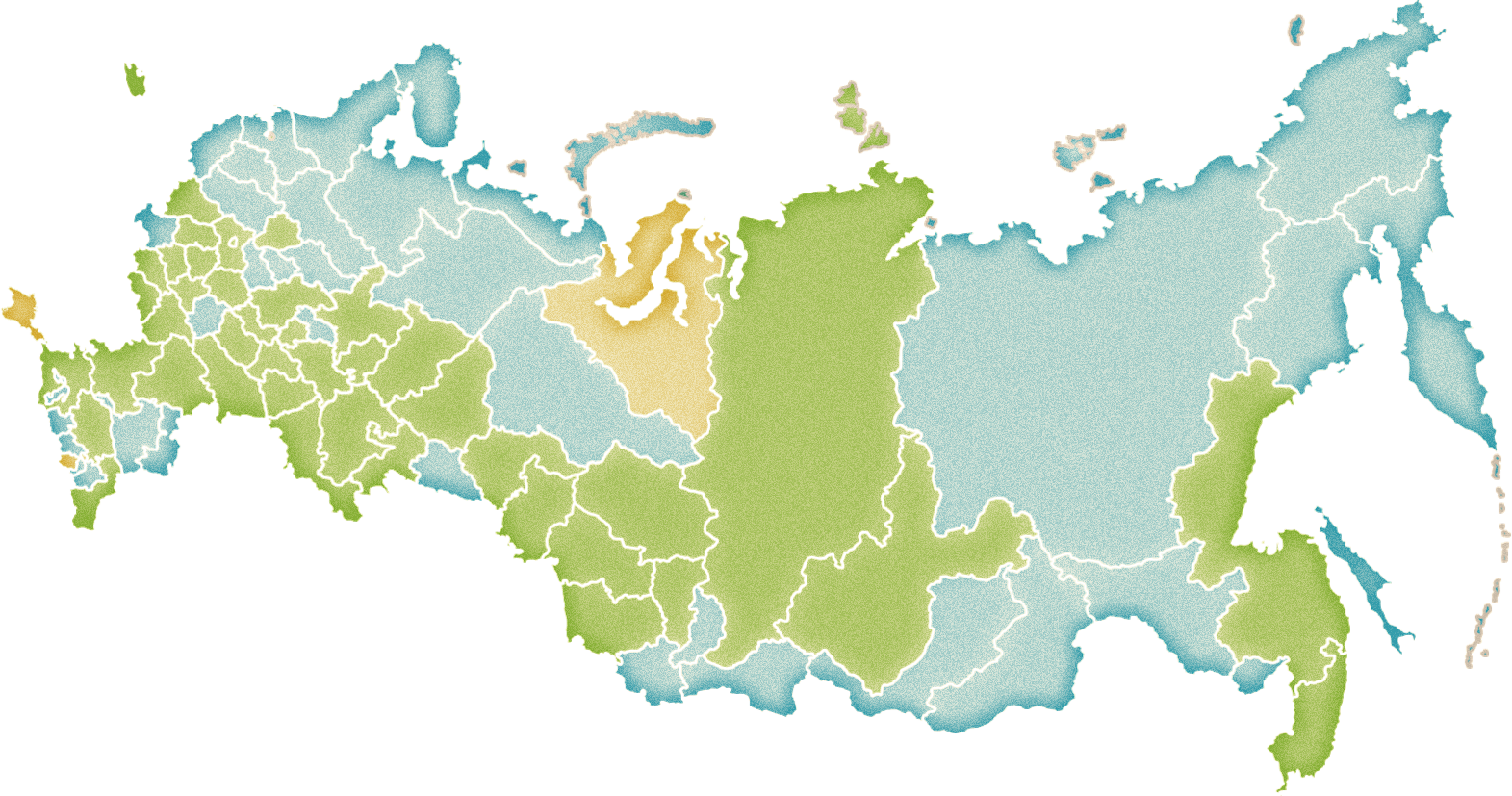 По данным на 1 декабря в системе с/х страхования участвовали 45 субъектов РФ.
Застраховано 4,8 млн га сельхозкультур – 6% площади сева в РФ.
Застрахованные посевные площади, динамика в разрезе округов2019/2018
Застраховано посевов, тыс. га
Господдержка оказана во всех ФО.
Максимальный прирост составил 512%. СКФО, УрФО - восстановление с 0.
Наибольший прирост охвата отмечен в ЦФО.
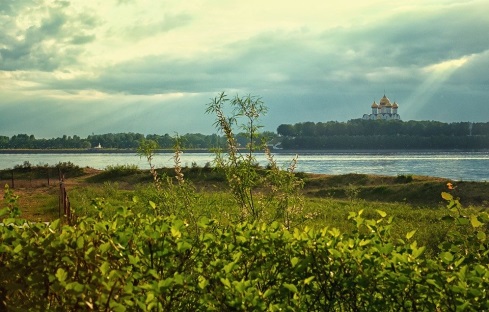 Страхование урожая в Приволжье2019/2018
Застраховано посевов, тыс. га
Господдержка оказана в 11 регионах ПФО.
Регион с наибольшим охватом застрахованных площадей – Самарская область.
Наиболее динамично охват площадей защитой вырос в Оренбургской области.
Динамика рынка агрострахования 2019 / 2018Восстановление системы с господдержкой: животноводство
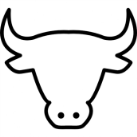 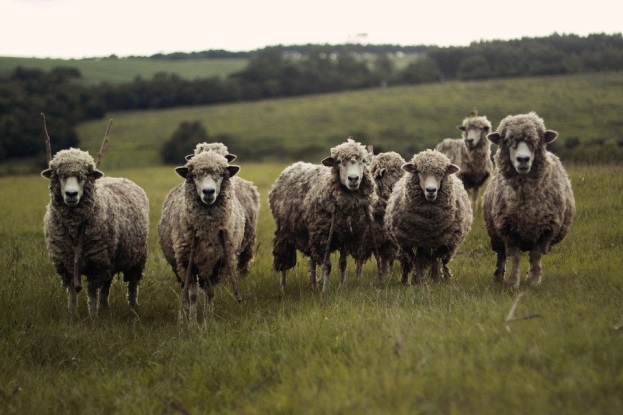 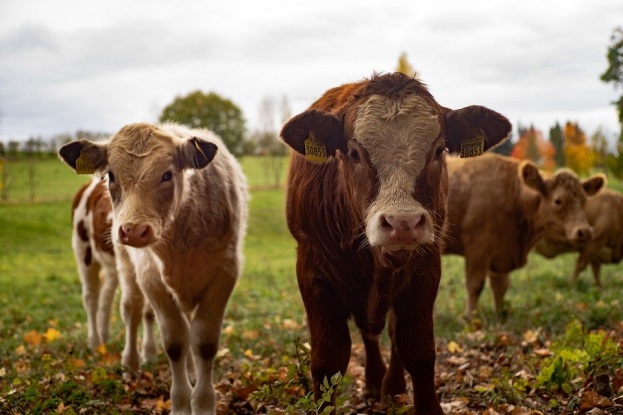 +11% -увеличение количества застрахованных хозяйств
+49% - увеличение охвата поголовья
+40% - рост страховой премии (с 900 млн. до 1,3 млрд. руб.)
Факторы роста – увеличение спроса и рост страховых сумм (стимул – риск эпизоотий)
Страхование с/х животных с господдержкой2019 г.
Крупнейшие регионы по размеру застрахованного поголовья
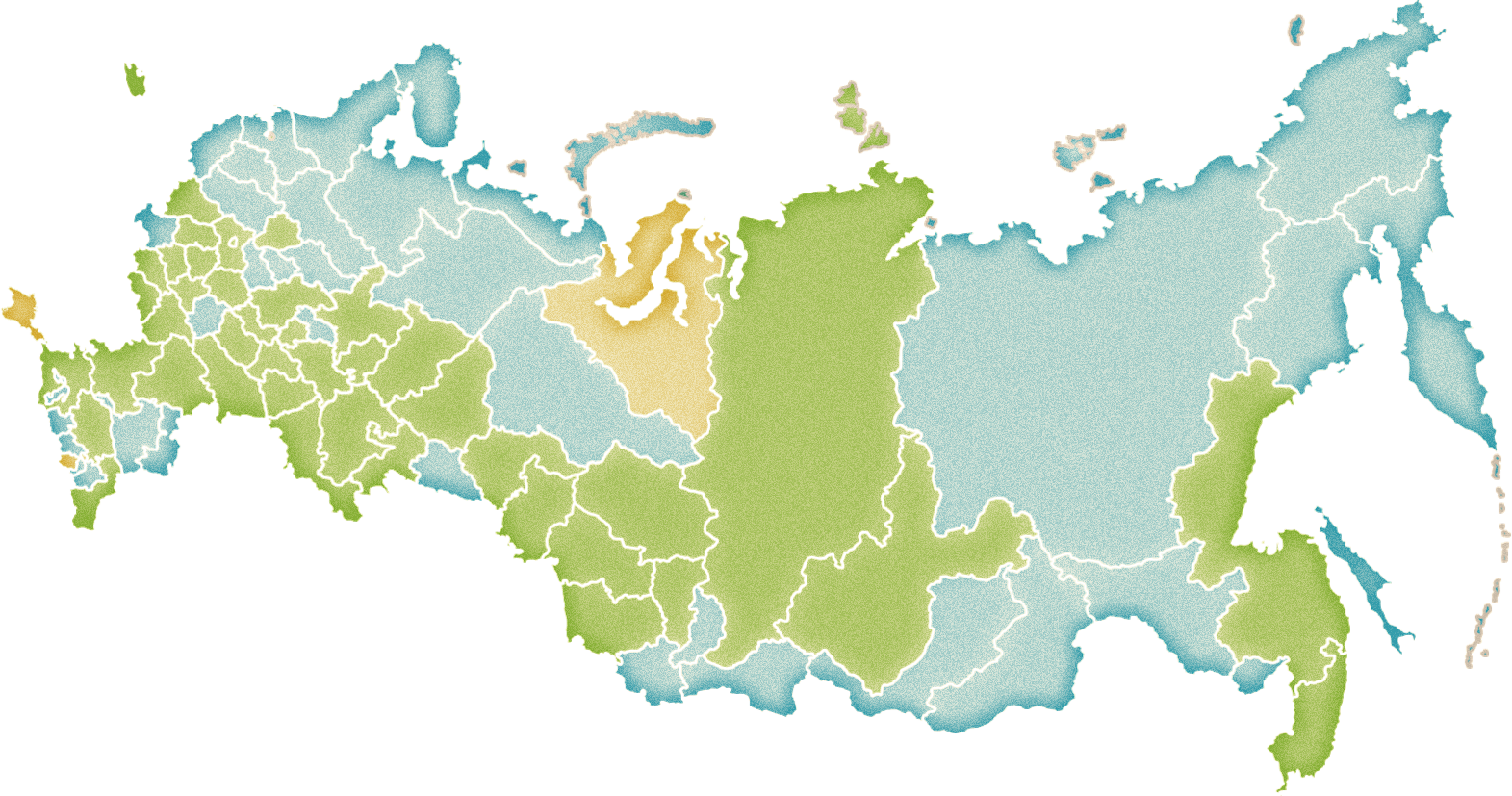 По данным на 1 декабря в системе страхования животных участвовали 52 субъекта РФ.
Застраховано 6,7 млн условных голов – более 22% от поголовья.
Застраховано:
159 млн голов птицы, 9 млн голов свиней, 823 тыс. КРС и 104 тыс. МРС.
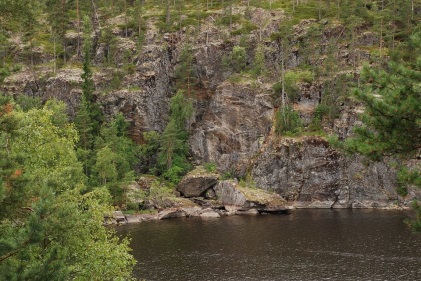 Страхование поголовья в Приволжье12 м 2018/12 м 2019
Застраховано сельхозживотных, тыс. усл. голов
61%
Господдержка оказана в 13 регионах ПФО. 
В Кировской области восстановление с нуля.
Регион-лидер по приросту застрахованного поголовья – Чувашская Республика
Реализация крупных рисков в АПК РФ
2010-2019
2019
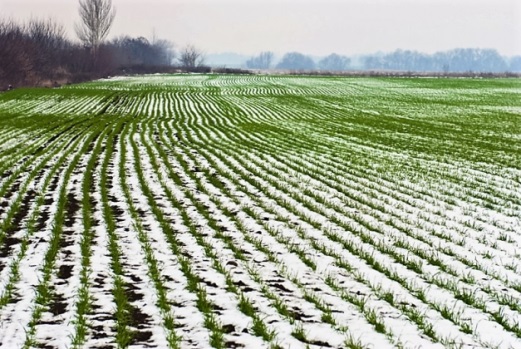 Град на Юге, локальные ЧС
≈7,3 млрд руб.
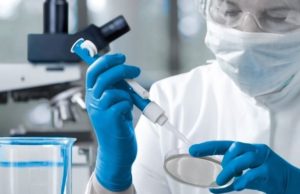 Локальные ЧС
≈16,5 млрд руб.
>13,2 млрд руб.
25 регионов
Наводнения на Дальнем Востоке
≈  6,6 млрд руб.
Засуха в Сибири
Наводнения (Восточная Сибирь, Дальний Восток)
Массовые потери поголовья в ДФО (вспышка ящура /Приморье, природные пожары/Забайкалье)
Потери озимых
Засуха, град и сильный ветер, переувлажнение почвы
≈  14 млрд руб.
Катастрофическая засуха
Общая площадь гибели с/х культур в 2019 г.: 1,6 млн. га
(1,9% от посевной площади).
≈ 42 млрд руб.
Значительная часть ущерба от ЧС в 2019 г. пришлась на незастрахованные  поля (ДФО – более 90%)
Выплаты из бюджета: 6,8 млрд. руб., но приоритет – ДФО и Иркутская область.
В остальных регионах: помощь бюджета - 466 млн. руб. (получили только застрахованные хозяйства)
Порядок приоритетной помощи застрахованным будет сохранен в 2020 г.
Агрострахование: крупные выплаты2012-2019
Максимальные выплаты по страхованию с/х рисков, млн. руб.
(По 1 событию)
В январе 2019 года совершены крупные выплаты по страхованию урожая, например:
73 млн. руб. – выплата по гибели озимых, Республика Мордовия;
63 млн. руб. – выплата по гибели озимых, Самарская область.
Крупнейшие страховые выплаты по рискам АПК РФ2016-2019 (примеры)
Страховая отрасль покрывает убытки от опасных природных явлений, риски которых создают реальную финансовую угрозу разорения
НСА:Основные направления развития
2020-2023
Основой развития станет диверсификация программ с учетом специфики рисков отдельных регионов и направлений агропроизводства
16
2019
НСА: мероприятия в регионах в 2019
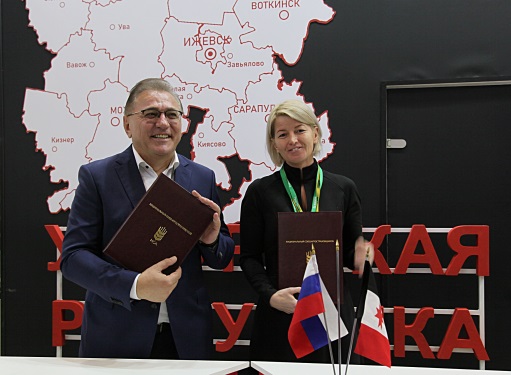 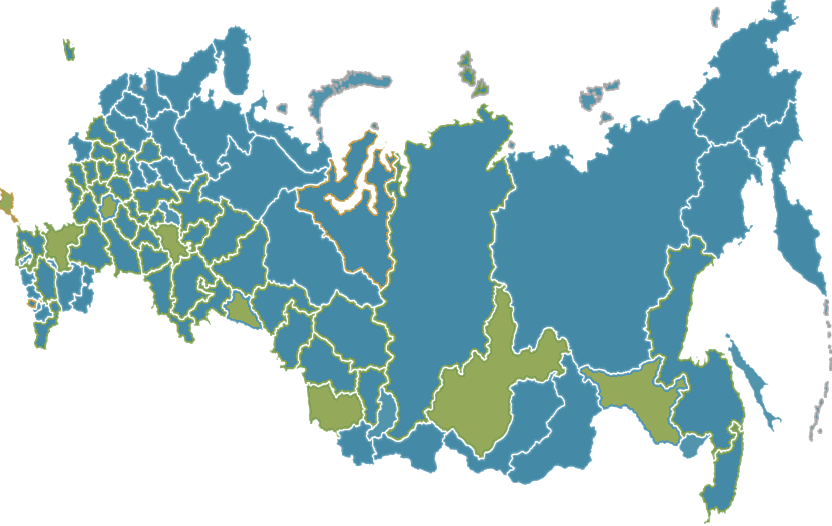 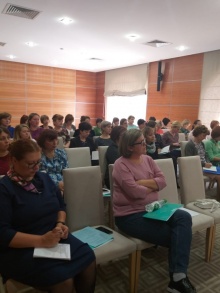 Информационно-разъяснительная работа НСА
В форме семинаров, мероприятий и совещаний в регионах с участием НСА для аграриев и СМИ проведено более 20 мероприятий, в т.ч.
Крупнейшие региональные мероприятия по повышению финансовой грамотности в 2019 г.:
Ростовская область
Тамбовская область
Республика Крым
Нижегородская область
Калининградская область
Ярославская область
Новосибирская область
Республика Карачаево-Черкесия
Чеченская Республика
Новосибирская область
Приморский край
Рабочие совещания и встречи:
Краснодарский край
Ленинградская область
Республика Карачаево-Черкесия
Республика Удмуртия
Ростовская область
Республика Якутия
Орловская область
Московская область
Краснодарский край
Заключены соглашения: 10 Регионов РФ
Спасибо за внимание!
Тел. / факс: +7 495 782 04 99
www.naai.ru